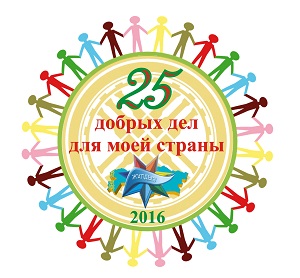 Пополнение школьной библиотеки
Готовим книги для библиотеки
Цветы для класса
Помощь однокласснику
25 пятерок по физической культуре
Выступление агитбригады перед  первыми классами
Выступление в трамвае пожарной безопасности